Система подготовки учащихся 
к выполнению заданий 
с развёрнутым ответом на ГИА 
по русскому языку 
и литературе в 9-х, 11-х классах
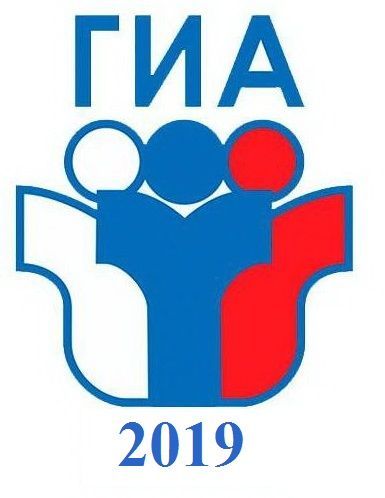 Система подготовки учащихся 
к ГИА по русскому языку 
в 9-х классах
Мониторинг учащихся 8-х классов 2018-2019 учебный год
Сроки проведения: с 12.03.2019 по 15.03.2019 года
Цель: контроль качества преподавания русского языка в 8-х классах, проверка уровня знаний учащихся, выявление имеющихся пробелов в знаниях
Выводы:
1. В мониторинге по русскому языку (в формате ОГЭ) участвовало 762 учащихся школ г. Юрги из 836 человек (91 % от общего количества).
2. Высокий процент качества контрольных срезов показали учащиеся школы № 8, гимназии, лицея (от 80 % до 100%).
3. Низкий процент качества контрольных срезов показали учащиеся школ №№ 10, 2, 3, 6, 15 (от 10 % до 20 %).
4. Общий процент абсолютного выполнения контрольного среза - 81; качество выполнения - 49%.
5. Наибольшее количество ошибок допущено по темам: "Обособленные члены предложения", "Односоставные предложения", "Грамматическая основа предложения"